Η Κοινωνική Διάσταση των Στοιχηματικών Παιχνιδιών στην Ελληνική Πραγματικότητα
ΠΑΝΤΕΛΗΣ ΚΩΝΣΤΑΝΤΙΝΑΚΟΣ 
ΑΝΑΠΛΗΡΩΤΗΣ ΚΑΘΗΓΗΤΗΣ
ΤΜΗΜΑΤΟΣ ΟΡΓΑΝΩΣΗΣ ΚΑΙ ΔΙΑΧΕΙΡΙΣΗΣ ΑΘΛΗΤΙΣΜΟΥ
ΠΑΝΕΠΙΣΤΗΜΙΟΥ ΠΕΛΟΠΟΝΝΗΣΟΥ
Η «διάκριση» ως χαρακτηριστικό των κοινωνικών ομάδων αναφέρεται κυρίως στην κατοχή του πολιτισμικού κεφαλαίου το οποίο επηρεάζει αναλόγως και ποικιλοτρόπως την επεξεργασία των έμφυτων αλλά και των προσλαμβανομένων ερεθισμάτων.
Το παραπάνω συναρτάται με διαδικασίες και λειτουργίες οι οποίες συντελούνται στο καθημερινό οικογενειακό, φιλικό, εκπαιδευτικό, εργασιακό και κοινωνικό περιβάλλον σε αναλογία της καταγωγής, ηλικίας, μορφωτικού και οικονομικού κεφαλαίου, τα οποία οροθετούν τον τρόπο και τη λήψη των αποφάσεων.
Η «διάκριση» στη θεωρητική της επιστημονική έκφανση όπως αυτή καταγράφεται από τον Μπουρντιέ οριοθετεί και κατηγοριοποιεί τα κοινωνικά στρώματα καθοριστικά και σε βαθμό που οι συμπεριφορές τους να είναι «προκαθορισμένες» ως αποτέλεσμα των «συνηθειών - habitus» της κοινωνικής αναφοράς που έχουν και ανήκουν.
Κάτι τέτοιο βάζει φραγμούς και πλαίσια σε ότι αφορά τις προσδοκίες κυρίως που έχουν οι νεότερες και ασθενέστερες κοινωνικές ομάδες ως προς τα «θέλω, τα μπορώ, τα επιδιώκω, τα απαιτώ, τα ελπίζω» και άλλα πολλά ανάλογα προσωπικά χαρακτηριστικά που ορίζουν την ατομική και συλλογική παρουσία τους στην άμεση κοινωνική πραγματικότητα.
Ειδικότερα για τα ελληνικά δεδομένα και τη σχέση των κοινωνικών ομάδων με γεγονότα τα οποία προκαθορίζουν ή επηρεάζουν την καθημερινότητά τους, όπως είναι και η σημερινή κατάσταση «κρίσης», που δεν θα μπορούσε να χαρακτηρισθεί μόνο οικονομική, αλλά πολύ περισσότερο ως κοινωνική συμβολική στο πεδίο ταυτοποίησης της προσωπικής εικόνας για το πως διαμορφώνεται και παρουσιάζεται.
Οι προσδοκίες είναι το «φως» της ελπίδας στην παρουσία των νέων αφού μέσω αυτών λειτουργούν καθημερινά τόσο ως προς το τομέα της ψυχαγωγίας, όσο κυρίως ως προς τις μελλοντικές αναμονές στα επαγγελματικά και κοινωνικά πλαίσια αναφοράς και καταξίωσής τους. 
Η «εύκολη» διεκδίκηση νέας «κοινωνικής θέσης» μέσω της κινητικότητας που τόσο έντονα προβάλλουν τα ΜΜΕ και τα κοινωνικά δίκτυα και έχουν αναφορά στο χώρο του αθλητισμού, επηρεάζουν καθοριστικά τον τρόπο λειτουργίας τους αλλά και τις μελλοντικές προσδοκίες τους μέσα από την εικονική προσομοίωσή τους με τα συμβολικά πρότυπα .
Έμμεση σχέση αλλά καθοριστική είναι η κατοχή οικονομικού κεφαλαίου το οποίο θα επιτρέψει την εκπλήρωση των προσδοκιών τους, όπως αυτές διαμορφώνονται, με αποτέλεσμα να επιλέγουν γρήγορες και εύκολες λύσεις απόκτησης χρημάτων.
Ένας καθοριστικός και άμεσος τρόπος για «πλουτισμό» είναι και ο στοιχηματισμός, στον οποίο η συμμετοχή διευκολύνεται με πάμπολλους νόμιμους ή παράνομους τρόπους ανεξαρτήτως ηλικίας, κοινωνικής θέσης, επαγγέλματος και μόρφωσης. 
Ο στοιχηματισμός λειτουργεί «εθιστικά» ειδικά στους νέους και στα ασθενέστερα κοινωνικά στρώματα που δεν έχουν ισχυρούς αμυντικούς μηχανισμούς αντιμετώπισης έναντι των διαφημιζόμενων και προβαλλόμενων συμβολισμών, όπως είναι τα αθλητικά πρότυπα μέσω των καταναλωτικών δυνατοτήτων και της κοινωνικής παρουσίας, εξουσίας και αναγνωρισιμότητας που απολαμβάνουν.
Η πρόσβαση στον αθλητικό στοιχηματισμό μέσω του ηλεκτρονικού διαύλου είναι εφικτή για τον καθένα σε βαθμό που η ανεξέλεγκτη «παράνομη» λειτουργία να υπερκαλύπτει την ελεγχόμενη νόμιμη, όπως αναφέρονται από δημοσιευμένα στοιχεία στην παγκόσμια αλλά και την ελληνική επικράτεια.
Η κοινωνική διάσταση και του αθλητικού στοιχηματισμού δημιουργεί πολλαπλές αρνητικές επιπτώσεις αφού το ποσοστό κάλυψης των προσδοκώμενων επιτυχιών είναι ελάχιστο έναντι των αποτυχιών που καλύπτει το μέγιστο μέρος από τους συμμετέχοντες «παίκτες», με αποτέλεσμα οι ατομικές και συλλογικές επιπτώσεις να είναι πάρα πολύ σημαντικές.
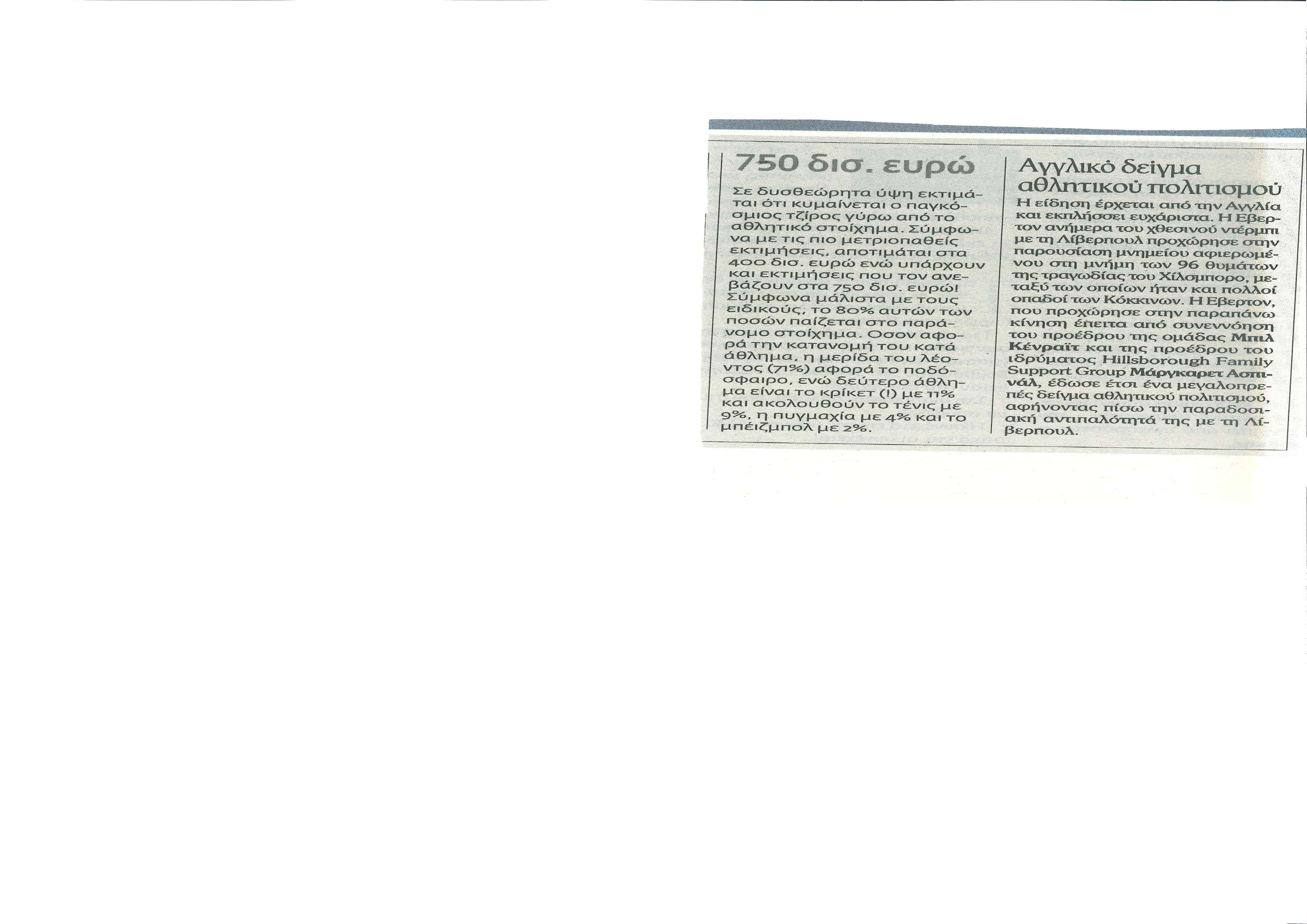 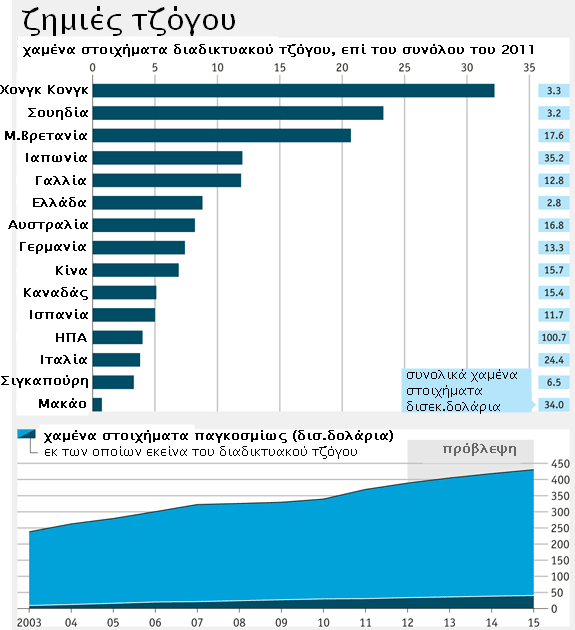 χαμένα στοιχήματα διαδικτυακού τζόγου (πηγή: H2 Gambling Capital)
χαμένα στοιχήματα διαδικτυακού τζόγου (πηγή: H2 Gambling Capital)
σε άνθηση ο διαδικτυακός τζόγος – marketbet.gr
www.marketbet.gr/.../σε-άνθηση-ο-διαδικτυακός-τζόγ.. 12/1/2015
« Ο Φρανκ Σινάτρα είχε κάποτε πει πως 
«το Λας Βέγκας είναι το 
μόνο μέρος που ξέρω ότι το χρήμα πραγματικά μιλάει, και λεει ‘Αντίο’».
 
Χάρις, ωστόσο, στις μεταβαλλόμενες νομοθετικές ρυθμίσεις και τη πρόοδο
 στην πληροφορική και στην τεχνολογία κινητής τηλεφωνίας, μπορεί κανείς σήμερα να αποχαιρετιστεί τα χρήματα του στοιχηματίζοντας από την άνεση του σπιτιού του.

 Ο διαδραστικός τζόγος, μια κατηγορία που περιλαμβάνει τα αθλητικά στοιχήματα, το πόκερ, τα παιχνίδια καζίνο, τους κουλοχέρηδες και 
ούτω καθεξής, με χρήση ενός οικιακού ηλεκτρονικού υπολογιστή, διαδραστικής τηλεόρασης
 ή κινητού τηλεφώνου αποτελούν ένα ολοένα και πιο σημαντικό κομμάτι της παγκόσμιας αγοράς τυχερών παιχνιδιών, σύμφωνα με τα 
στοιχεία του  H2 Gambling Capital,
                   αλλά δεν είναι ομοιόμορφα κατανεμημένος ανά την υφήλιο» . 

σε άνθηση ο διαδικτυακός τζόγος – marketbet.gr
www.marketbet.gr/.../σε-άνθηση-ο-διαδικτυακός-τζόγ.. 12/1/2015
Οι δυνατότητες ηλεκτρονικού αθλητικού στοιχηματισμού στις οποίες οι νέοι έχουν ευκολότερη πρόσβαση λόγω της χρηστικής  γνώσης της τεχνολογίας δημιουργεί επιπρόσθετες υποχρεώσεις στην πολιτεία για την πρόληψη και αντιμετώπιση του φαινομένου.
Οι νέες μορφές αθλητικού στοιχηματισμού στα «e-sport» παιχνίδια στο διαδίκτυο απαιτεί μια επιπλέον ανάγκη διαμόρφωσης κανόνων και πλαισίων ελέγχου ειδικά στη συμμετοχή των «ανήλικων νέων» σε αυτές.
Σίγουρα δεν μπορούν να αποτραπούν «κοινωνικές λειτουργίες» όπως είναι ο νόμιμος «αθλητικός στοιχηματισμός » απλά θα πρέπει να περιοριστούν στο βαθμό της διαμόρφωσης «αρνητικών εθιστικών συνηθειών».
Ο ρόλος της πολιτείας ως «παρατηρητή» χωρίς παρέμβαση στον «ανεξέλεγκτο» αθλητικό στοιχηματισμό,  εγκυμονεί για την ελληνική κοινωνία και ειδικά για τους νέους ανεπανόρθωτες καταστάσεις παθογενειών οι οποίες θα αντανακλώνται ως «κοινωνικό σύμπτωμα» επιδημιολογικού χαρακτήρα.
Η αθλητική επιστήμη και η εκπαίδευση μπορούν και πρέπει να λειτουργήσουν «παρεμβατικά» στην επίδραση του «αθλητικού στοιχηματισμού» ως εθιστικού προτύπου αρνητικής διαμόρφωσης. 
Παράλληλα θα πρέπει να διαμορφωθούν ειδικά για τους νέους και κοινωνικά ασθενέστερους, αντισταθισμικές δημιουργικές και ψυχαγωγικές δραστηριότητες με άμεσους και αποτελεσματικούς τρόπους, μέσα και εργαλεία .